LOGOS ERASMUS +EEF3rA
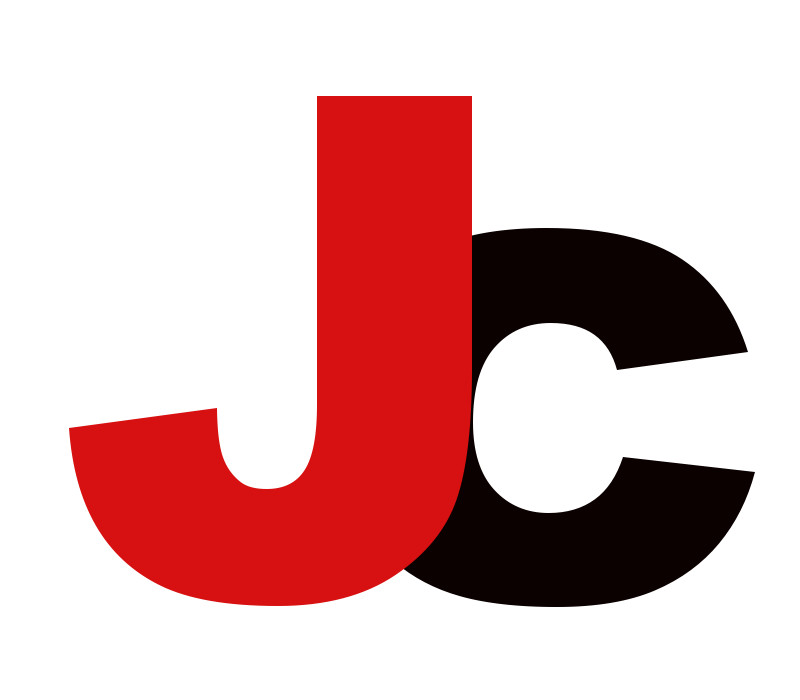 n1
n2
n3
n4
n5
n6
n7
n8
n9
n10
n11
n12
n13
n14
n15
n16
n17
n18
n19
n20
n21
n22